Nebyť na trati ľahostajných
Zuzana Kohútová, Gymnázium Milana Rúfusa Žiar nad Hronom
Prieskum ukázal, že so symbolmi a s prejavmi extrémizmu sa v škole nestretlo iba 37 percent žiakov ZŠ, 25 percent žiakov gymnáziía približne 20 percent žiakov SOŠ. „Ostatní nejakú skúsenosť,či už častú, alebo zriedkavú, mali. (PaedDr. Viera Kalmárová, 2016)
Nie je číslo vyššie?

PREČO?
túžba niekam patriť, 
pocit osamelosti a vykorenenosti, 
snaha získať obdiv a rešpekt
málo pozitívneho hodnotenia
hľadanie náhrady za nefungujúcu rodinu.
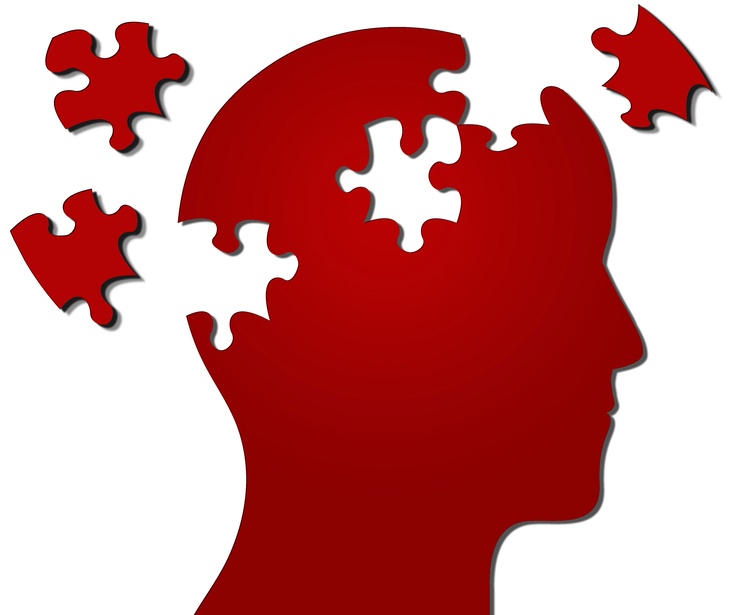 Mlčiaca väčšina. Anonymná skupina, s ktorou sa denno-denne stretávame. Migračná kríza? Voľby? Extrémizmus? 
Sú ticho a čakajú, čo sa stane. Ako zareagujú druhí. Čo urobia. Necítia sa vinní. Ľudia sú už raz takí. Aj ja často prepínam televízor, keď sa na mňa valia zlé správy. Jednoducho radi zatvárame oči a navrávame si, že TOTO sa nás netýka. Lenže práve v takej situácii zlí nemlčia, konajú. Stvoria netvora. 
A čím viac ľudí mlčí, tým je netvor silnejší.
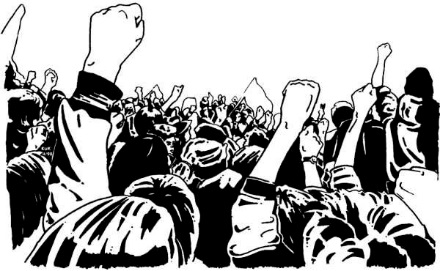 Zuzana Hešková, 3.A
Sloboda názoru žiaka...pokiaľ až?
Možnosť robiť chyby.
Priestor byť vypočutý.
Čas na formovanie názorov.
Vytváranie názorových škál– hry typu parkovisko. 
Barry van Driel metodiky.
Nie kampaň, nie hotové riešenia.
Dilema „voľnej výchovy“.
Vedieť vytvoriť rámec akceptácie.
Maja NENADOVIĆ - 5 krokov ako hovoriť s „rasistom“
Rasista v úvodzovkách – pretože nálepkovanie škodí, je to len pracovný názor pre metódu, čo sa môže použiť pri debate s človekom, ktorého názory sú diametrálne odlišné...
Akronym PLEASE

Pause
Listen
Empathy
Analyze
Stands for speak
End, expectations of this process
Aké možnosti má učiteľ?
Systém nám nedáva šancu. Naozaj?
Sloboda voľby priorít
Sloboda voľby metód.
Sloboda ísť do hĺbky preberanej témy.
Osobne – sloboda meniť TVVPv priebehu roka.
Využiť príležitosť reagovať ad hoc.
Nutnosť byť čitateľný, mať konzistentný postoj.
Mám prezentovať aj vlastný názor? PLEASE.
Čo chcem naučiť? Je to ešte dejepis?
Zaujímať sa o spoločnosť.
Hľadať, zbierať, triediť informácie.
Analyzovať, premýšľať, overovať tvrdenia.
Cítiť paralely minulosti a dneška.
Zaujať postoj, obhájiť ho.
Reagovať. 

Vám, čo máte v erbe heslo „nehas, čo ťa nepáli“ vravím: ste na strane podpaľača. (Ján Priesol)
Ide o strach? Fóbiu? Alebo je to len stádovosť – potreba ísť s prúdom? Sám pozorujem, že ak niekto začne osočovať iného, pridajú sa k nemu ďalší. Preto sa mnohí, ak ide o nich samých, snažia vyhýbať nálepkám. Máme z nich taký strach, že ich dokonca radšej lepíme na iných, aby sme od seba odpútali pozornosť! Sám nezriedka vidím u nás v škole homofóbne postoje. Antisemitské postoje. Protirómske narážky. Všetko generalizované a „na- servírované“ s pevnosťou pravdy.
...Prvý krok akceptácie začína v našom vnútri. Je to cesta dlhá, namáhavá; no na jej konci si pútnik uvedomí jednu vec – VŠETCI sa rodíme s jedinou nálepkou a tá nám ostáva po celý život. S nálep-kou ČLOVEK.
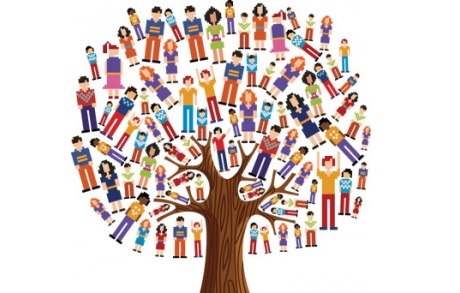 Dominik Schmidt, 3.A
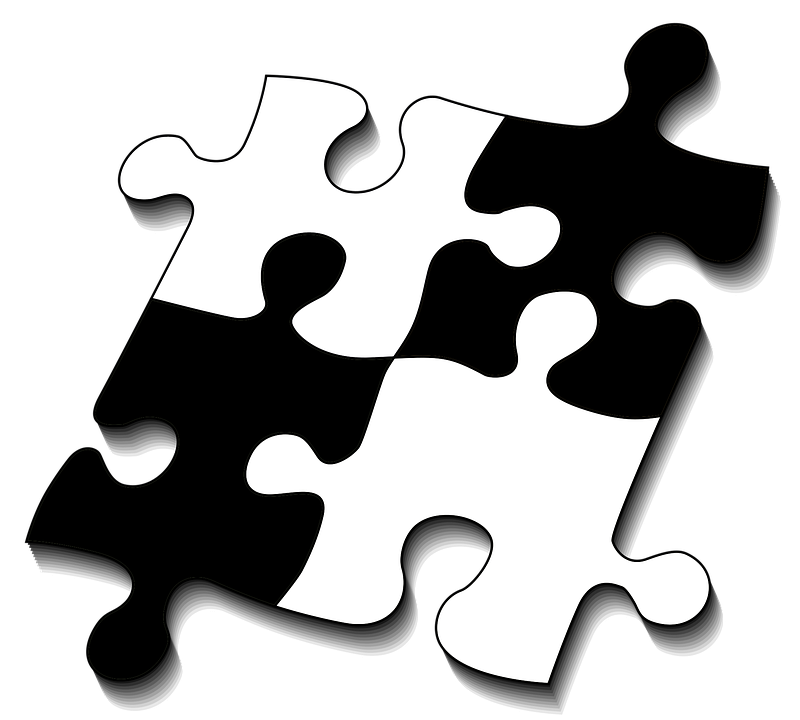 Ďakujem za pozornosť